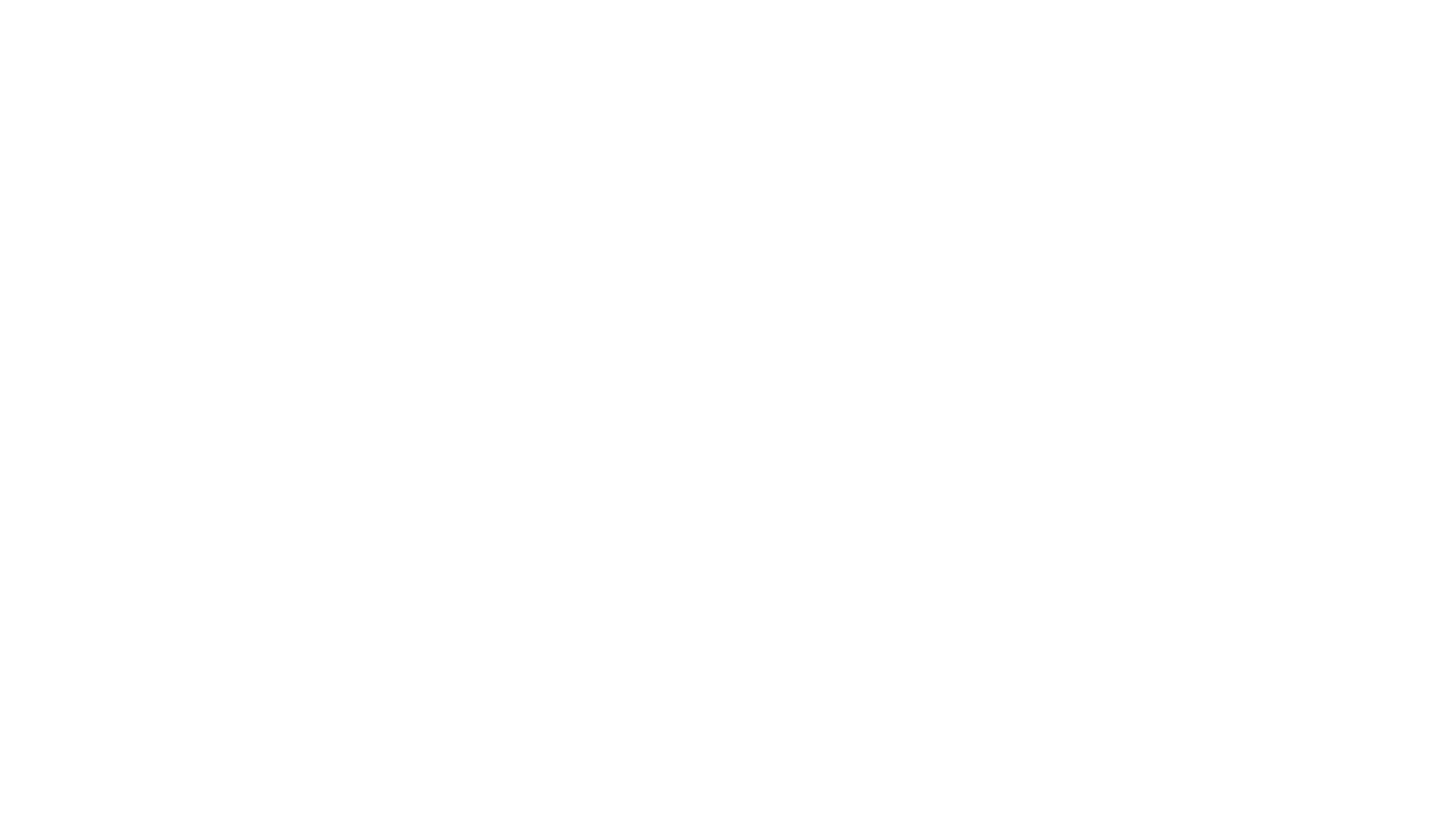 Нанесение размеров
пример
Общий вид проекции
Фрагмент 1
Фрагмент  2
Из приложения 14